Муниципальное казенное дошкольное образовательное учреждение Искитимского района Новосибирской областидетский  сад  комбинированного вида «Красная шапочка»  р.п. Линево_________________________________________________________________________Адрес: 633216 р.п. Линево 4  микрорайон д. 15,  Искитимский  район, Новосибирская область, тел/ факс (8 383 43 ) 3-38-21 Е-mail:shapocka-linevo@mail.ru
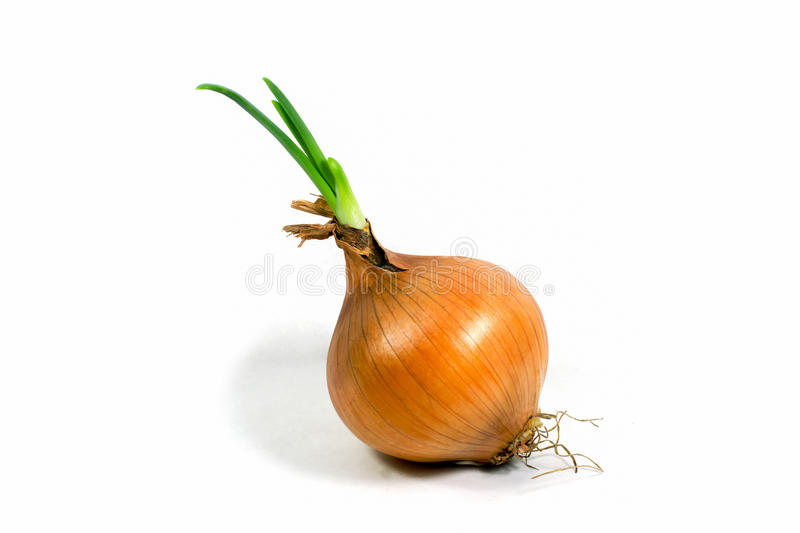 Проект«лук –лучок»
Воспитатель: Пасканова И. В.
Актуальность
Городские дети не очень тесно общаются с природой. Они, конечно же, знают растения и животные, обитающие рядом с ними. Не все дети видят, как родители сажают лук, осенью убирают, используют в различных видах и с различной целью. Проект даст возможность детям задуматься: как растет лук, какие условия необходимы для его роста и чем же он полезен. Умение самим посадить репчатый лук, ухаживать за ним, вырастить лук зеленый, пронаблюдать, как и насколько быстро вырастет он в перо, при этом учесть, что посадка лука на перо может быть выполнена в самом различном виде, вселяет в них чувство гордости и победы. А самое важное – это хороший способ употреблять в пищу собственные экологически чистые продукты.
Цель проекта:
Расширение знания детей о том, как сажают лук и ухаживают за луковицами; активизировать у ребенка инициативу, внимание и память, обогащение словарного запаса ребенка, привлечь к работе проекта детей, воспитателей, родителей.
Ожидаемый результат:
1) Дети узнают о том, что лук – источник витаминов.2) Дети познакомятся с процессом посадки лука и научатся выполнять простейшие трудовые операции, необходимые при этом.3) У детей сформируются знания и представления о росте зеленого лука в комнатных условиях как в контейнере с почвой, так и в стакане с водой.4) У детей обогатится словарный запас за счёт слов (донце, луковица, шелуха).5) Познакомятся с поговорками, пословицами, загадками, стихами о луке.6) Узнают где и в каких целях можно использовать лук.
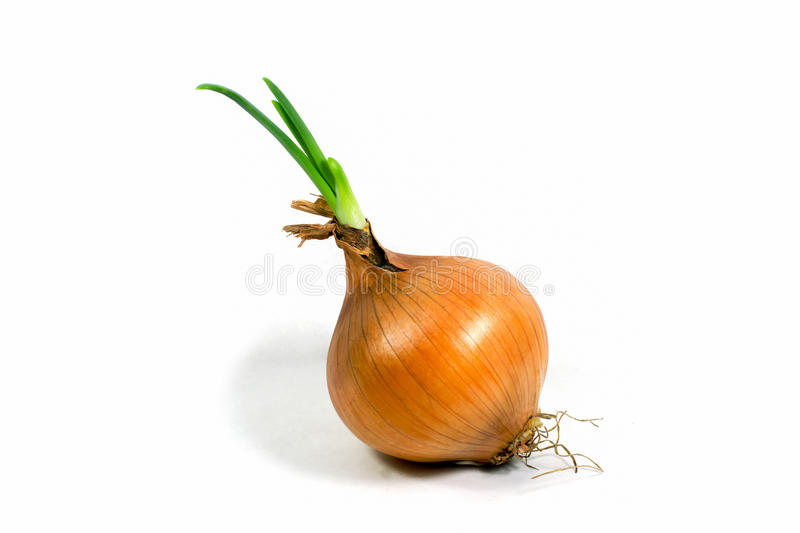 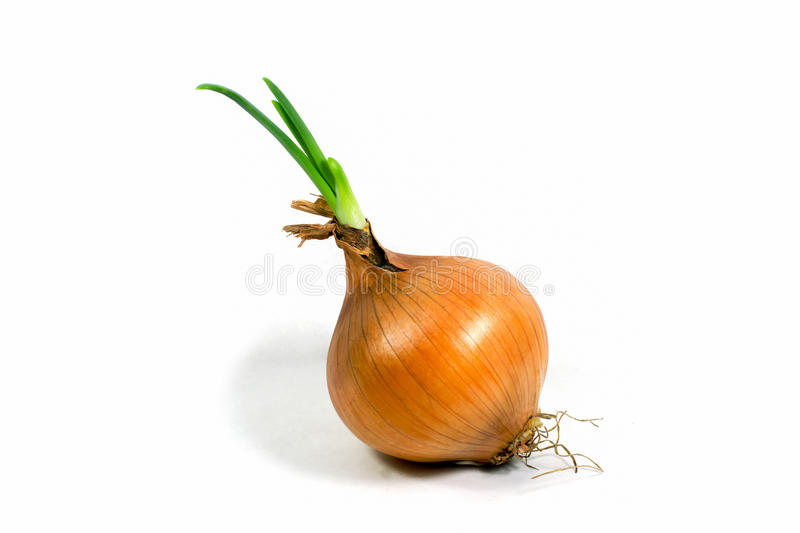 Подготовка земли к посадке лука
Посадка лука в землю10 марта
Посадка лука в воду10 марта
Первые всходы15 марта
Наша грядка на окне
17 мартазелень заметно подросла
21 марта
21 марта
23 марта
28 марта
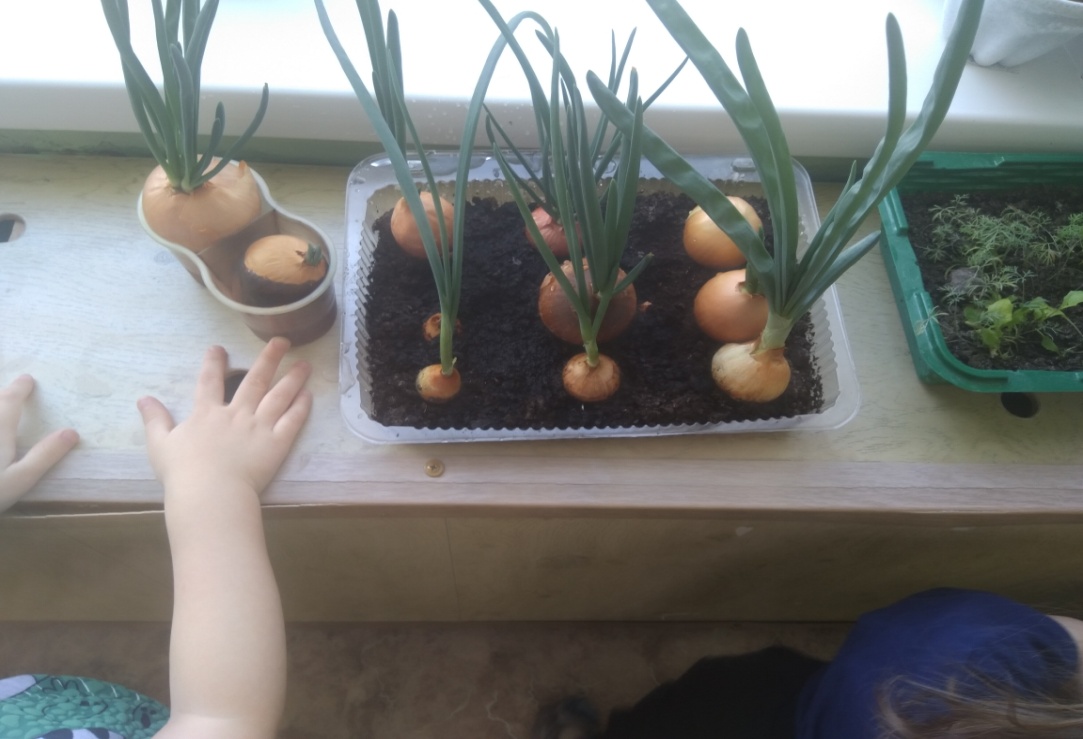 31 марта
Рассматривание  иллюстраций - изображение овощей
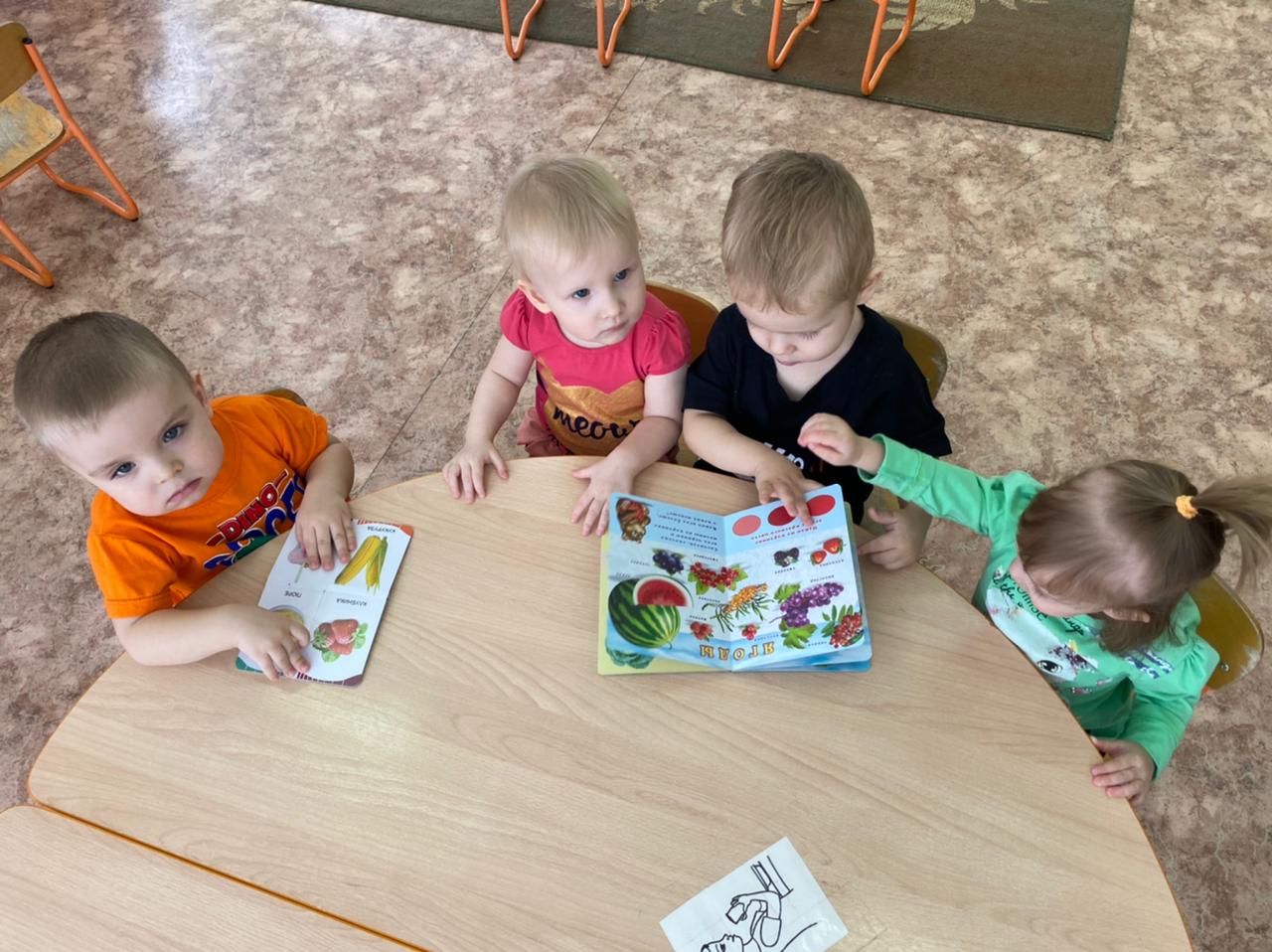 Дидактические игры «Вершки – корешки», разрезные картинки «Овощи, фрукты, ягоды»,
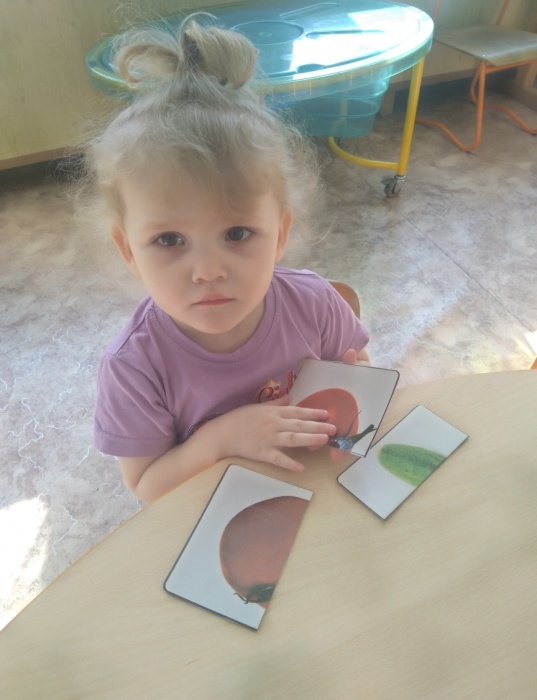 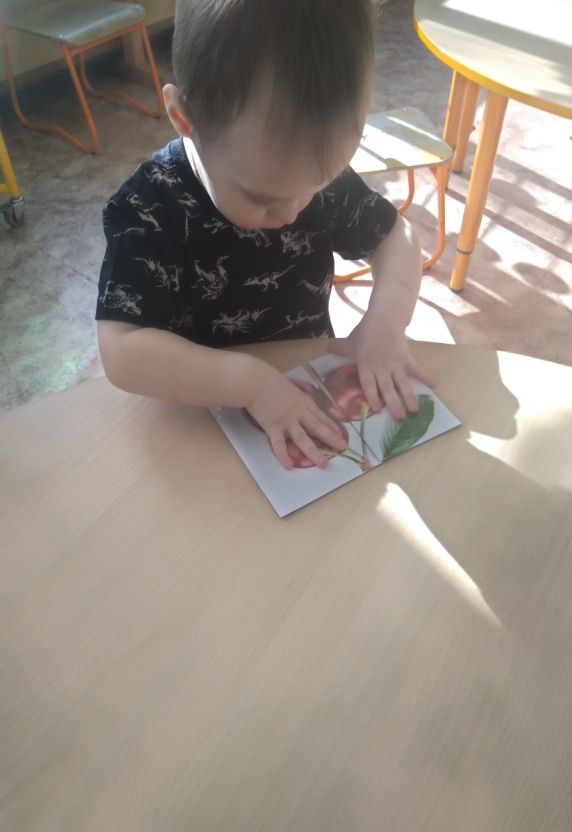 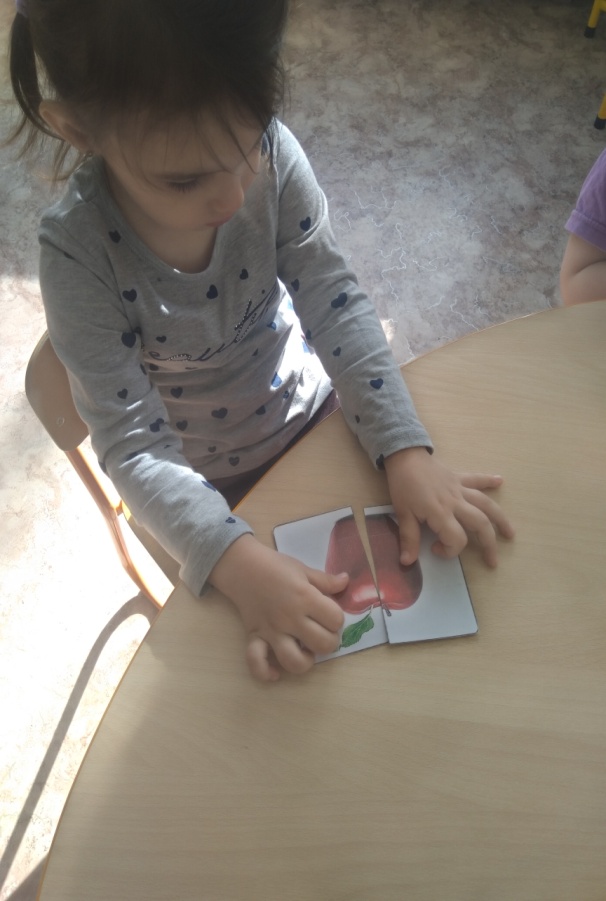 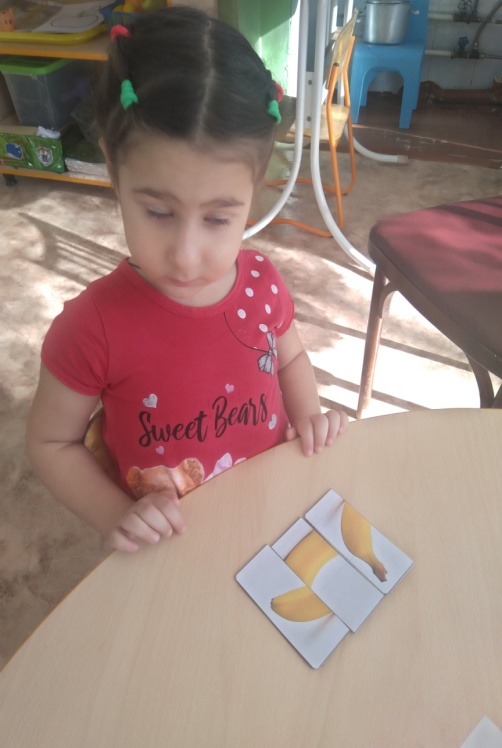 Раскрашивание «Лук»
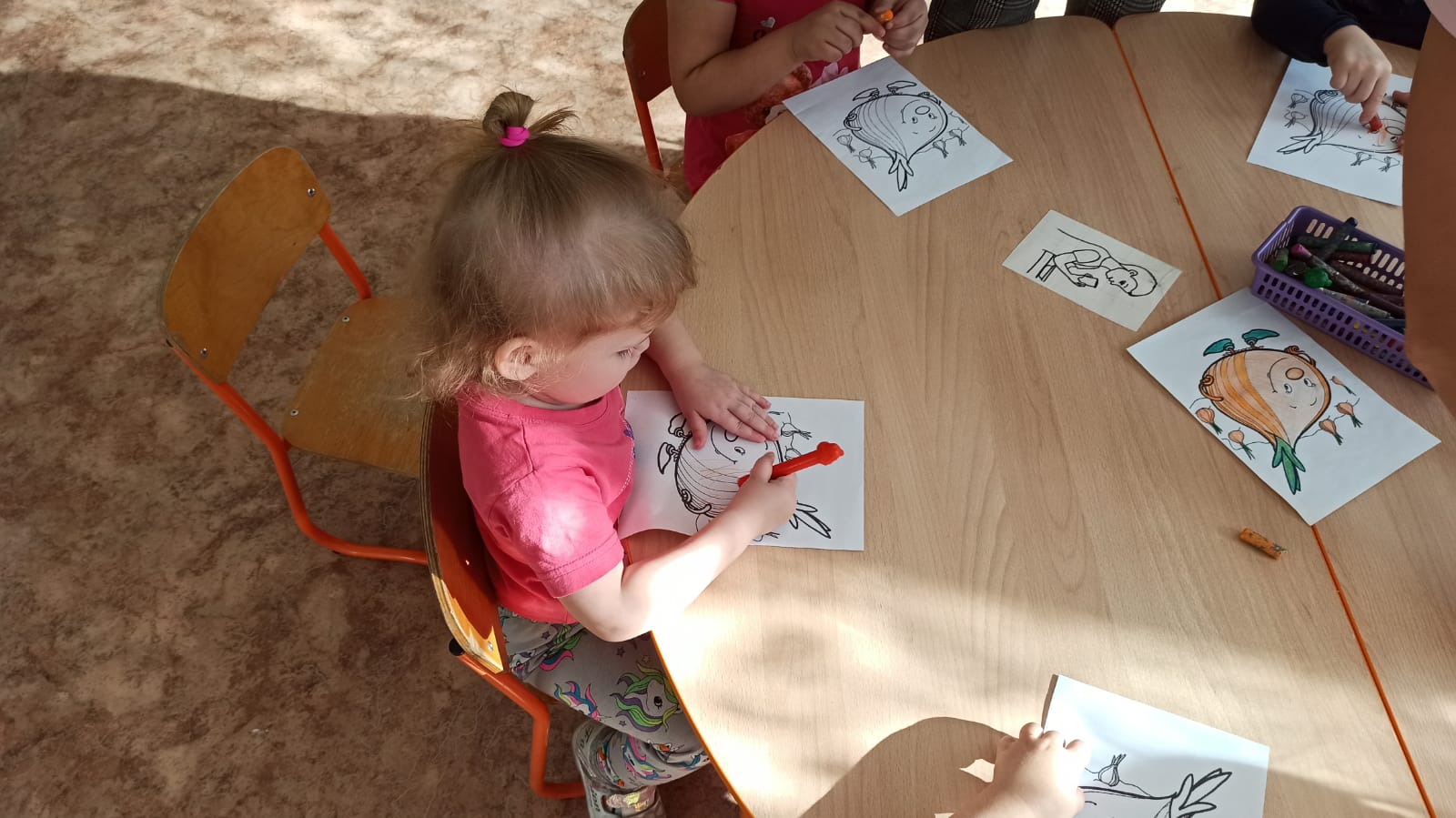 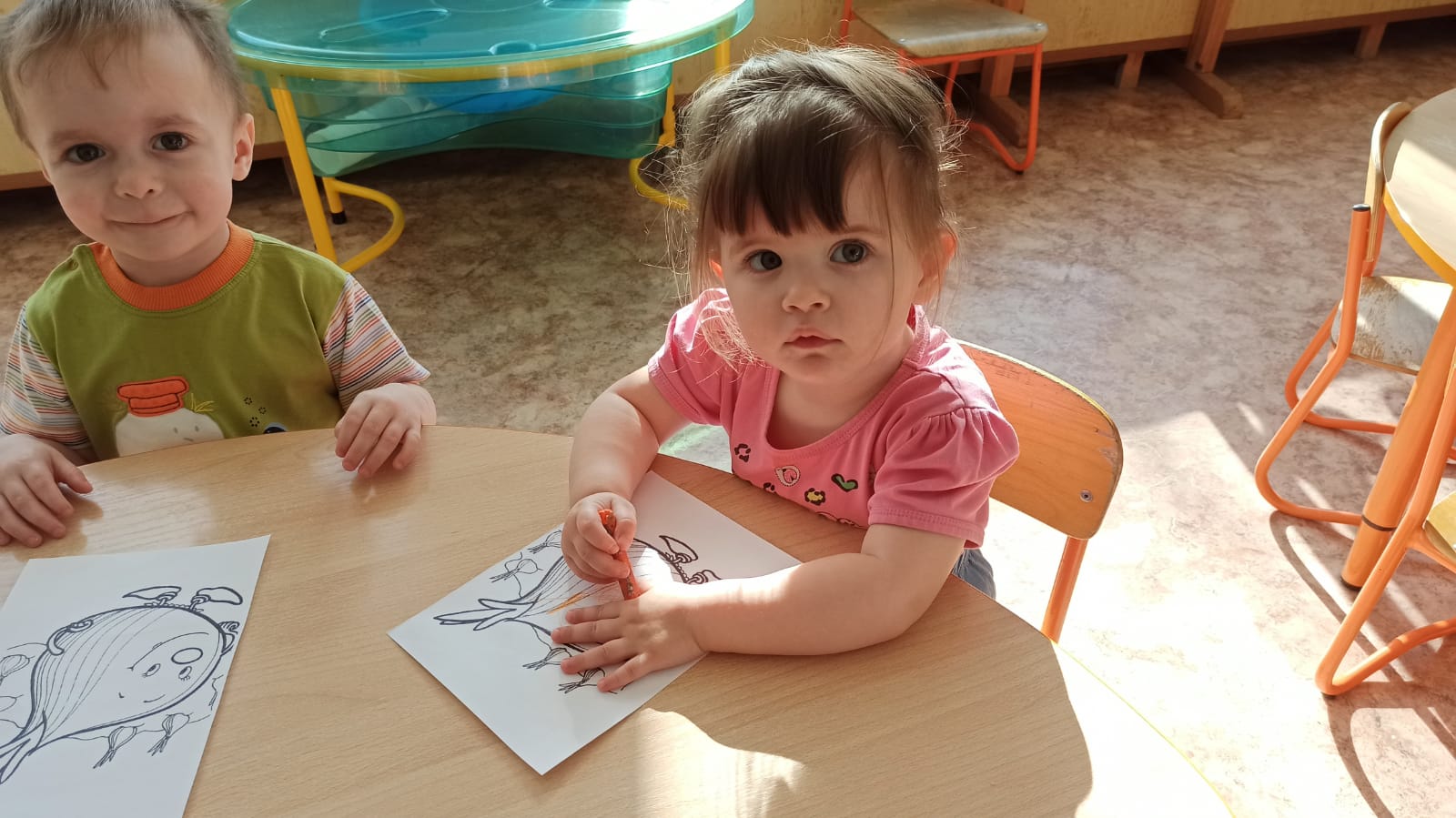 Лепка «Лук - наш друг»
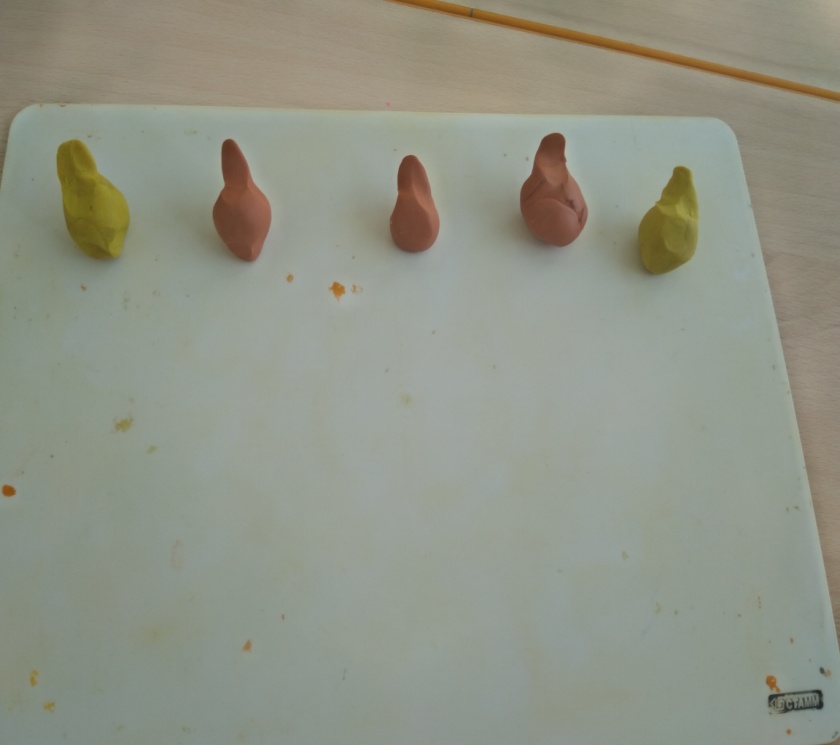 Пробуем урожай
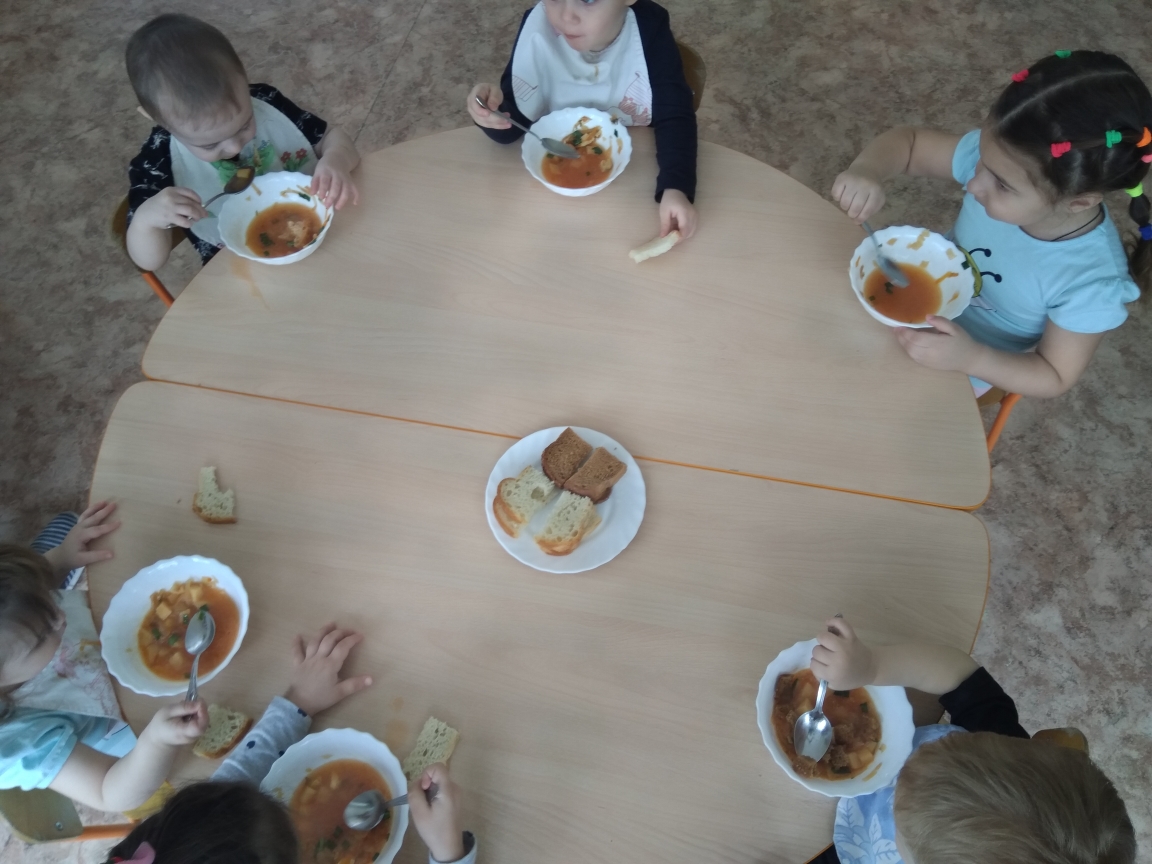 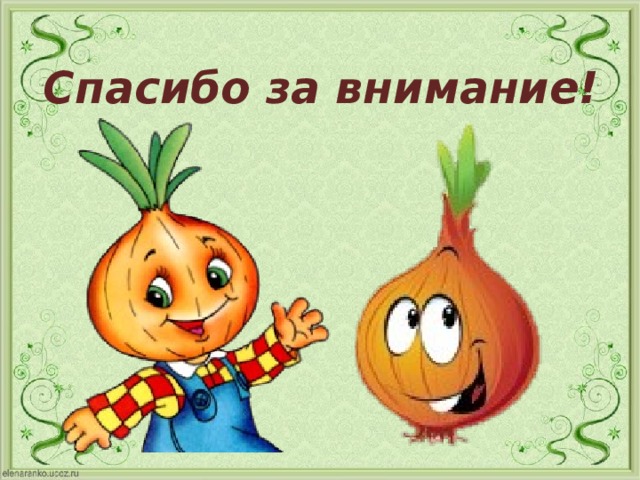